Шерсть животных.
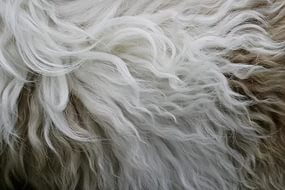 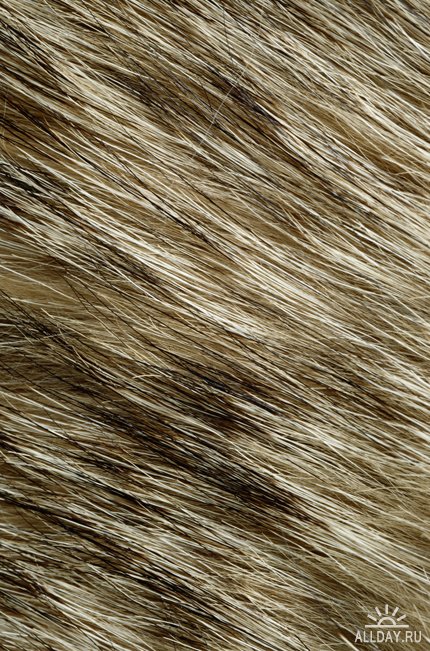 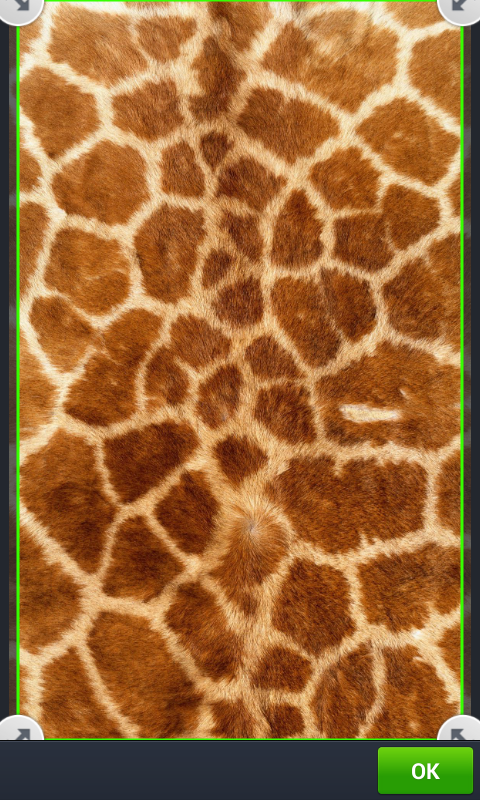 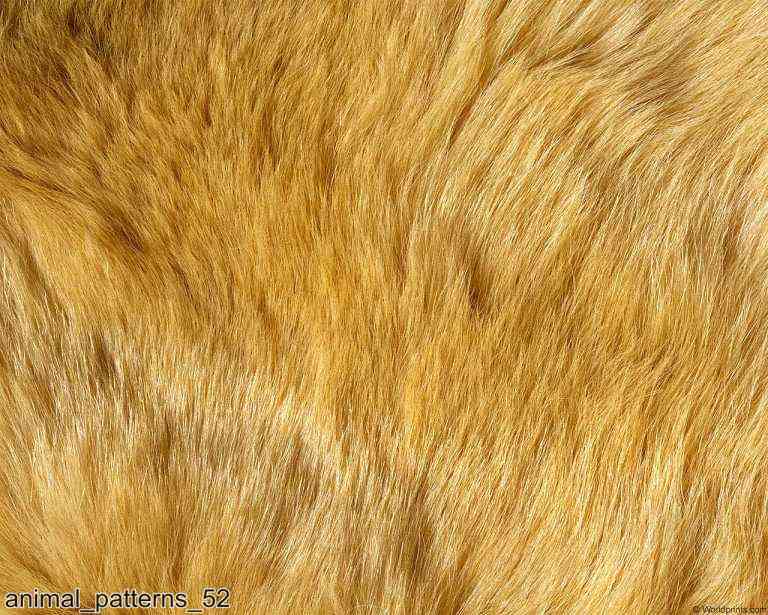 Кто на рисунке зверь?
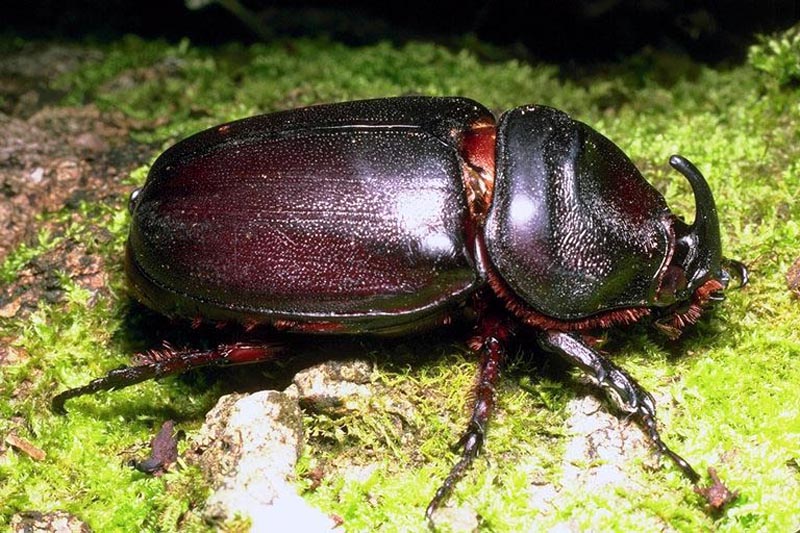 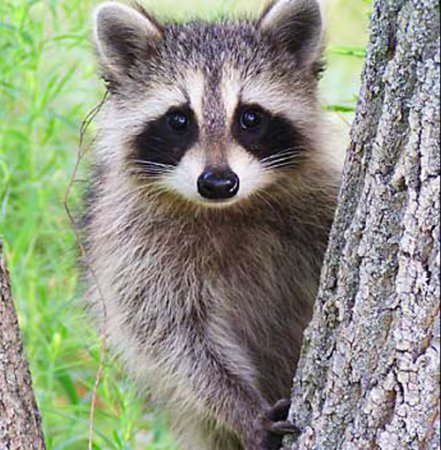 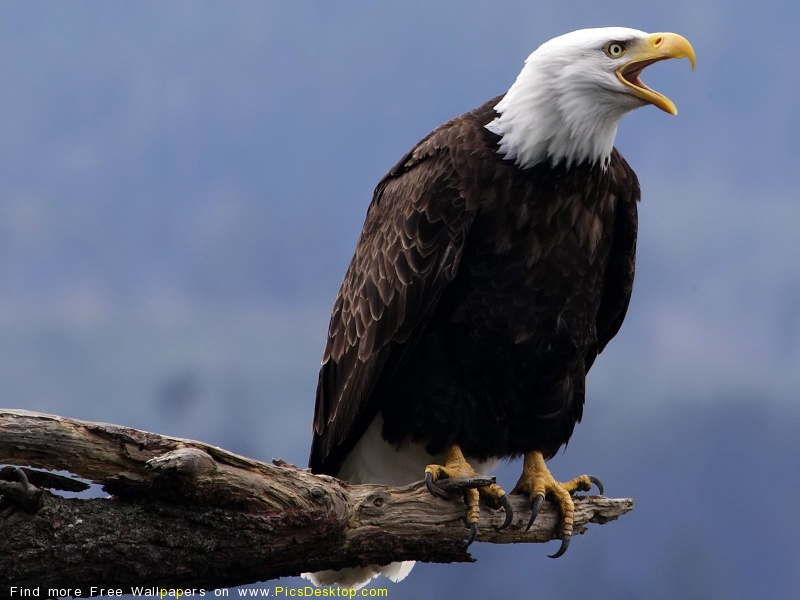 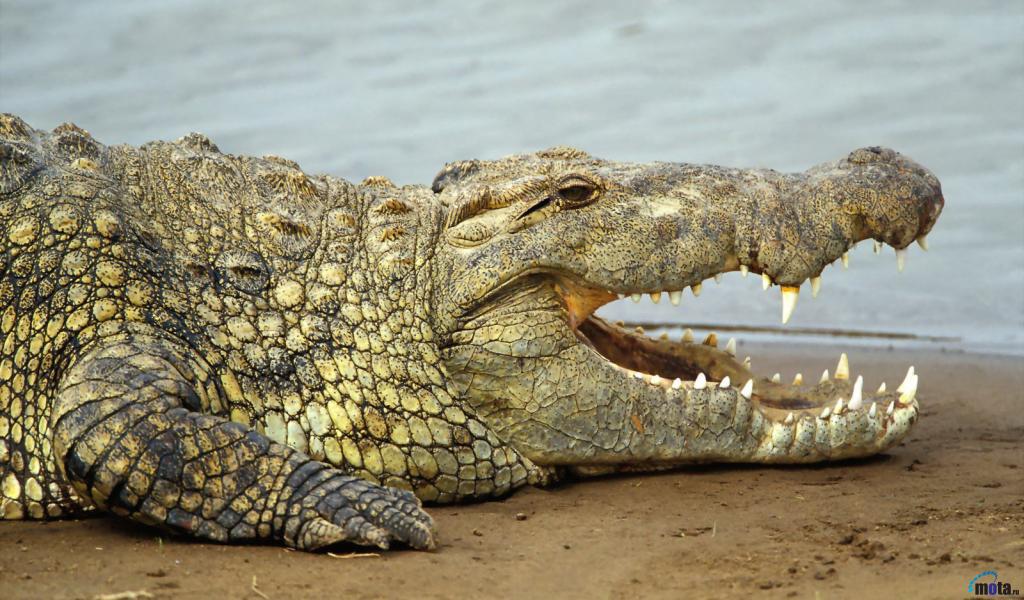 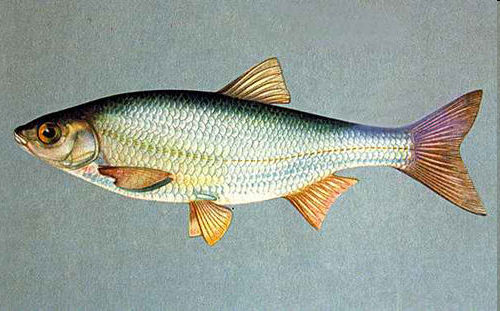 Что общего у всех зверей?
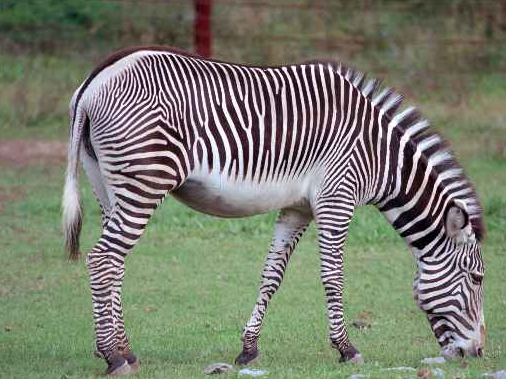 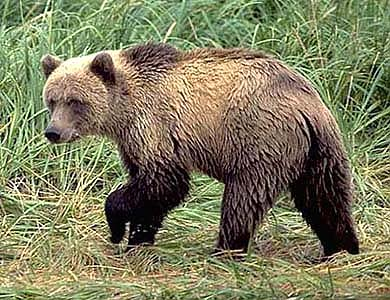 Тело всех животных покрыто шерстью.
 Все животные имеют одинаковое строение: голова, шея, туловище, ноги,
хвост.
Чем отличаются животные друг от друга?
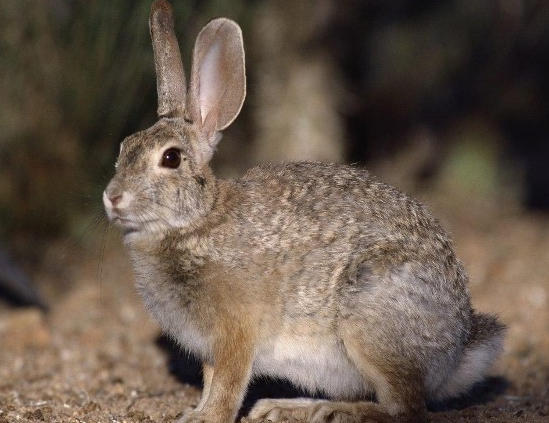 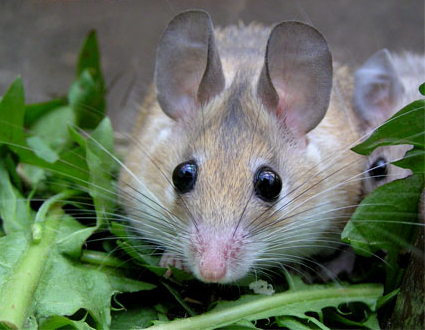 Все животные имеют разный размер и разную форму тела.